Functional, Behavioral Analysis
A Functional Behavioral Assessment (FBA) is a process for gathering information to understand the structure and function(s) of a student’s behavior(s) in order to develop an effective and efficient behavioral intervention plan that teaches and encourages alternative behaviors. 

It identifies specific target behavior, the purpose of the behavior, and what factors maintain the behavior that is interfering with the student’s educational progress.

Individualization is highly important in determining behavioral function.
2
The Indirect FBA Process
Most appropriate when the behavior incident requires immediate action
Most appropriate for behaviors that are less serious and/or occurs infrequently, or as part of early intervention 
Helpful when only a small group of individuals are involved (teacher, student, administrator)
Focuses on using simple verbal or written interviews with teachers, the student, and others involved in the target behavior
The Direct FBA Process
A comprehensive assessment process appropriate when the target behavior is severe in duration, frequency, and intensity and/or is complex and deeply ingrained in the student’s behavior patterns
Appropriate when critical decisions are being made in regard to verifying a disability, making placement decisions, or choosing intervention methods that intensive or intrusive
3
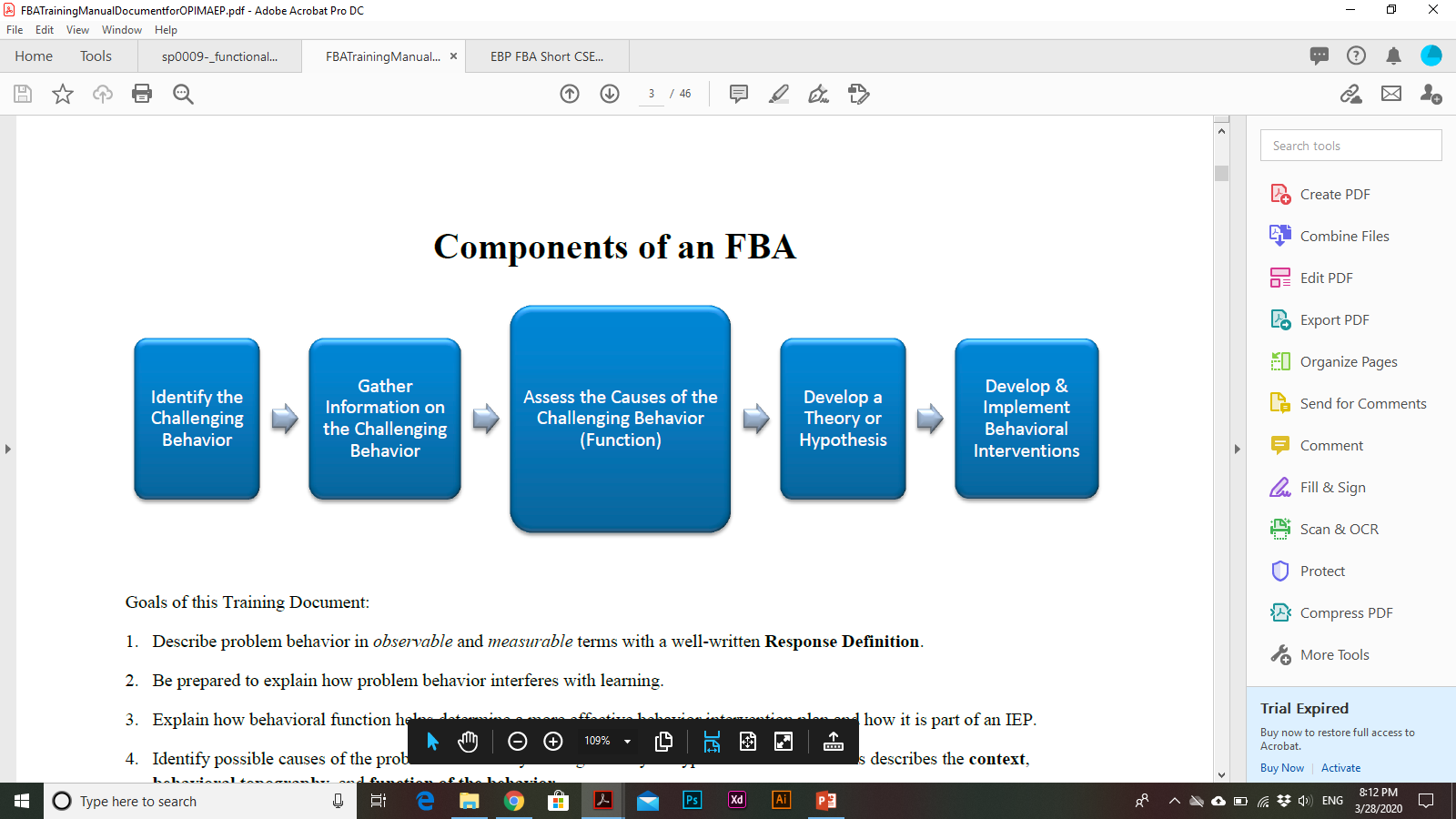 4
Identification of behavior
The team will use interviews, school records, behavior observation documentation, incident reports, and other appropriate methods to identify the most severe and difficult behavior as the target behavior.
Observable and Measureable
Be so clear in your definition that anyone could use it to act out the problem and it would look/sound just like it does in reality.
Observable Examples
Out of seat 55% of the time during independent work time 
Hits with hands and kicks peers 
Takes materials that belong to others 
Arrives to class late 75% of the time
Non Examples
Hyperactive
Aggressive
Delinquent
Psychotic
Irresponsible
Disrespectful
5
Collecting Data
Charting the frequency and/or duration of the behavior
Who was involved 
(peer and adults)
Where the behavior occurred
predictors / antecedents
Consequences
Recent changes in student’s life in/out of school
Environment and structure at the time of behavior
How did the behavior end or resolve
Possible reasons for the behavior
What was done to prevent/intervene the  behavior
6
Assess the Functions
Functions of Behavior
Potential Functions
Non Functions
Get something
Avoid something
Self-stimulation
Power
Control 
Didn’t take meds
Parents
7
Some Common Functions
To GET Something
Peer attention
Adult attention
Comfort
Food, drink
Stimulation/automatic reinforcement
To ESCAPE or AVOIDE
Attention
Discomfort
Transition
Difficult Task
Easy Task
Boring Task
Physical Demands
Stimulation
8
Developing an Hypothesis
The data collected about the target behavior is used to make a best guess (hypothesis) as to the function or purpose of the behavior
Most difficult step because the team must make conclusions about behavior that is usually intertwined with other behavior and the motivation for the behavior might be unclear or complex.
The best course of action is to focus on the target behavior and hypothesis of why you think the behavior occurred.
The intervention steps of FBA test the hypothesis and allow for refinement of the intervention plan or to reject the hypothesis and return to the data to form a new hypothesis and intervention strategy
9
Developing and Implementing an Intervention Plan
A team will perform the following tasks in written Behavioral Intervention Plan:
Identifying new skills to be taught
Modifications to be made in the environment and instructional delivery
Accommodations made to the curriculum 
Changes in behavior management strategies
It is important to make clear who is responsible for implementing the plan and monitoring the effects of the plan.
Techniques such as reinforcement types and schedules, structure and instruction provided, the type of progress feedback to be given to the student, and data to be collected to monitor the plan are specified.
Consider the student’s strength and weaknesses and what strategies have been helpful/unhelpful in the past. If appropriate, student should be involved in developing the intervention
10
Evaluating the Effectiveness of Plan
The team uses data that is relevant to the target behavior (i.e. usually the same data collected in Step2) to assess the effectiveness of the intervention.
Data that is measureable and observable is collected during the intervention process.
Direct observation of the student’s behavior should be compared to the baseline data collected in Step 2.
In addition collecting data on the occurrence of the new skill shows progress and provides positive feedback to the student. If the data is favorable the intervention continues
If the data is not favorable the team returns to Step 1 and reevaluates the target behavior and data collected, reformulate the hypothesis, make appropriate modifications to the intervention, implements the new plan, and collects data to reevaluate the new plan.
11
Summary
FBA is a process to help look for patterns of where, when, why and how certain behaviors occur, and what are the conditions in which they do NOT occur
FBA process always includes 
more than 1 observation 
More than 1 piece of information to help use create a best guess of why behavior is happening
An outcome of the FBA process is to help develop a behavior support plan that will teach new skills
FBA is a team process